Policy making Process: Module 4
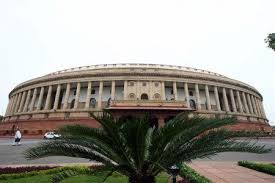 Dr Sanjiv KumaR, Executive Director,  National Health Systems Resource Centre (NHSRC), National Health Mission, Ministry of Health & Family Welfare, Government of India, New Delhi
WHO AFRO Regional Workshop on Implementation of Health in All Policies, 
01-04 Dec 2015, WITS University, Johannesberg, South Africa.
Learning Objectives
Define Policy and describe the stages of policy making
Recognize the complex and political nature of policy making
Identify the “windows of opportunity” for policy change
Define & Identify the policy champions
Frame a complex health issue and identify its policy changes and opportunities
Introduction to National Health Systems Resource Centre, Min of Health & FW, Govt of India
NHSRC Presentation
NHSRC Objectives & Structure
Health Systems Framework: WHO
Health Systems Framework: NHSRC
Linkages with Community
NHSRC main activities
NHSRC Broad Objectives
NHSRC works closely with MOHFW
4
NHSRC: A SYSTEMS APPROACHTEN DIVISIONS
NHSRC Health System Framework
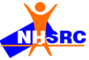 Why understand Policy Making Process?
An approach to public policies across sectors that systematically takes into account the health implications of decisions, seeks synergies, and avoids harmful health impacts in order to improve population health and health equity.


Helsinki Statement on Health in All Policies 2013
What is policy?
A principle or a plan to guide decisions, actions & outcome, Laws, documents, procedures, guiding principles, statements of intent or working framework
A way of working, a vision, a programme of action, duties responsibility, accountability or an unwritten cultural or ethical code
Public policy refers to policy of government 
Developed through negotiation, repeated practice, decree/order or convention
Often a discrepancy between policy intent and policy practice
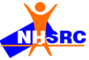 Four Stages of Policy Cycle
Types of Health Problems
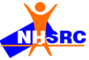 Need for HiAP
Action in following sectors

Household Energy
Energy
Transport
Urban Planning
Housing
Waste Management
Industry
International agencies
Local Self Government NGOs,  Civil Society
Min of Health
Fact: 
Sectors outside health account for 80-90% of health.
An example: 1 in 8 deaths due to air pollution
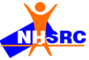 What is “Window of Opportunity”
Windows of Opportunity: Examples from India
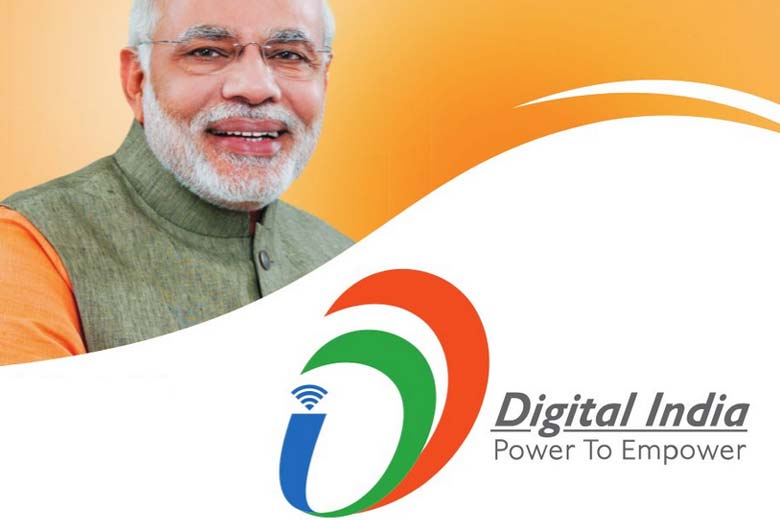 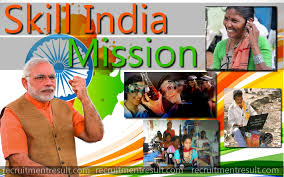 National Health Policy 2015 Draft
Public Health Act
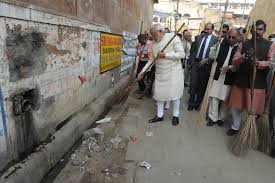 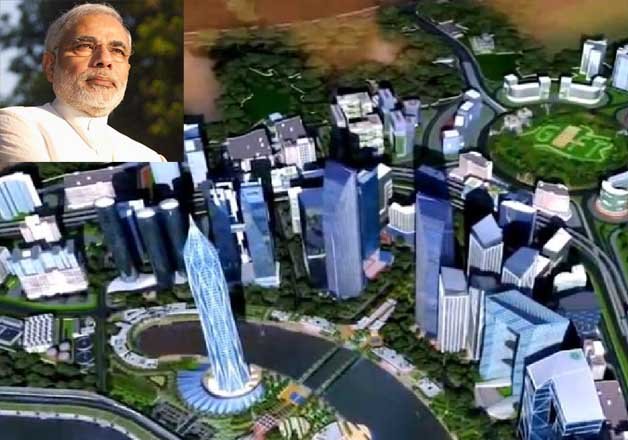 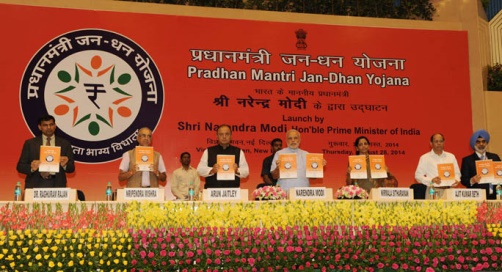 Four Task Forces on National Health Assurance Mission
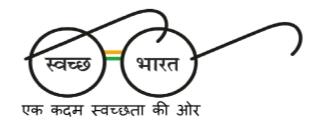 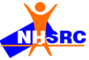 Policy Champions
Person or team willing and able to lead and manage the policy process.
Proactively promote policy reforms, publicly support the policies and foster the support of others.
Frame discussion of the issue, build consensus, attract resources, and seize and create opportunities to move the reform forward.
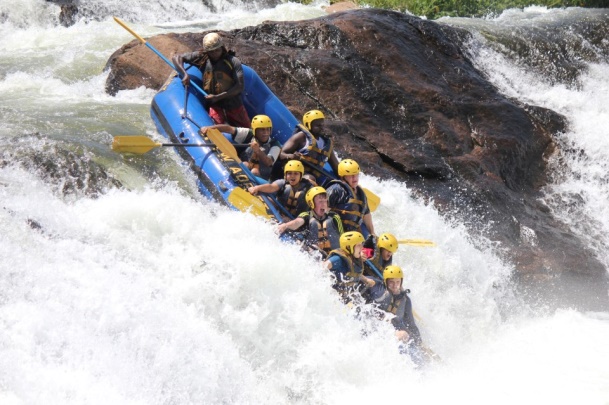 Policy development in related sectors
All sectors that impact health, health systems, health determinants, health equity, cost of health care
Recognize, own the problems, define and frame the issues 
Identify the role of each sector- clearly identified as causes of causes and what action can be taken
If not done ownership of health problems falls by default on health actors (ministry and health institutions)
Inform the stake holders (public institutions, academic institutions, think tanks, private sector, CSOs) through policy briefs giving policy options
Technically sound, culturally and ethnically acceptable and financially reasonable
Negotiations between various stakeholders
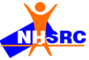 Health Policy 2015 - Goal
The attainment of the highest possible level of health and well-being for all at all ages, through a preventive and promotive health care orientation in all developmental policies, and universal access to good quality health care services without anyone having to face financial hardship as a consequence.
Health in All Policies articulated in goal itself.
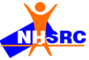 Cross Sectoral Goals
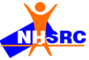 Seven Priority Areas in NHP
1. Clean India Campaign
2. Balanced and Healthy Diet
3. Addressing Tobacco, Alcohol and Substance Abuse
4. Travellers Safety (Yatri Suraksha)
5. Women Safety (Nirbhaya Nari)
6. Occupational Diseases
7. Air Pollution
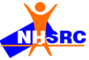 Proposed Role of Health Sector
1. A strengthened Comprehensive Primary Care approach.
2. Recognizing two way continuity of Preventive and Promotive Care with Curative care.
3. Extending the coverage and quality of existing package of services and focus on School Health interventions.
4. Developing capacities and processes for ‘Health Impact Assessment’ of existing and emerging policies of key non-health departments.
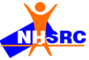 Contd.
5. Setting up of seven Task Forces for formulation of a detailed ‘Preventive and Promotive Care Strategy’ in each of the seven priority areas.
6. Promoting prevention strategies from AYUSH systems, Yoga at workplaces.
7. Wider involvement of stakeholders including elected local governments, local communities and community based organizations  to create a Social Movement for Health.
Sum up
Defined Policy and the stages of policy making
Looked at the complex and political nature of policy making
How to look for and identify the “windows of opportunity” for policy change
Identify & work with the policy champions
Frame a complex health issue and identify its policy changes and opportunities
Thank You & Best wishes for your leadership role
Blog: drsanjivkumar.wordpress.com/
Dr Sanjiv Kumar Role of Government in HiAP WHO AFRO Meeting 01 – 04 Dec 2015